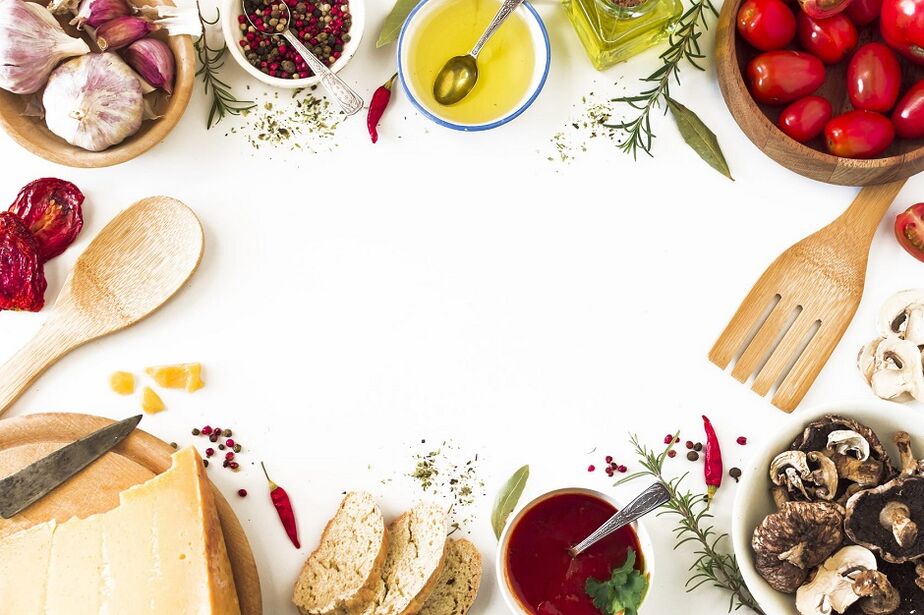 Муниципальное Казенное Общеобразовательное Учреждение«Петраковская СОШ» Презентация к конкурсу на лучшую организацию школьного питания в номинации«Лучшая школьная столовая»
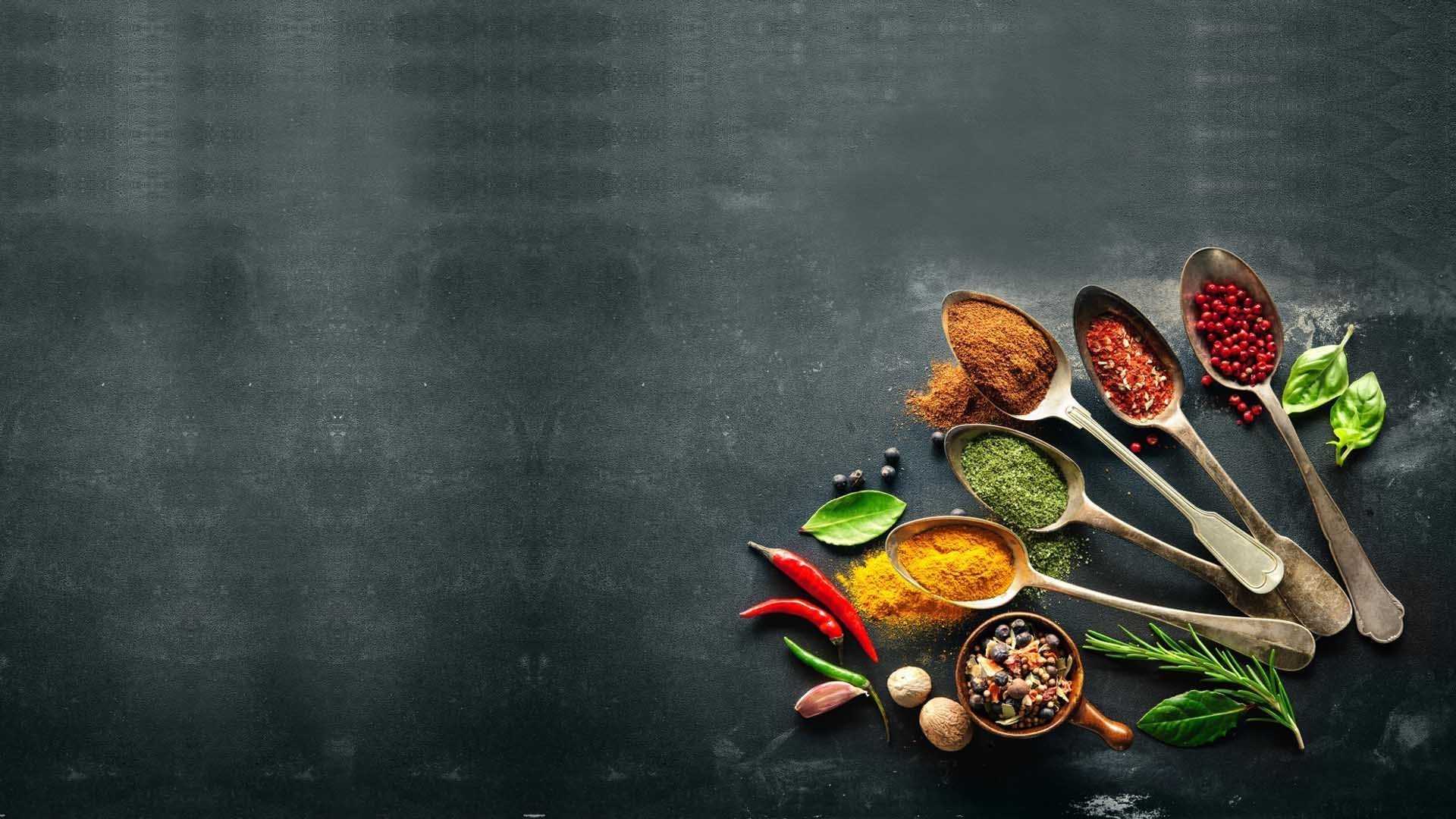 Наша фотография
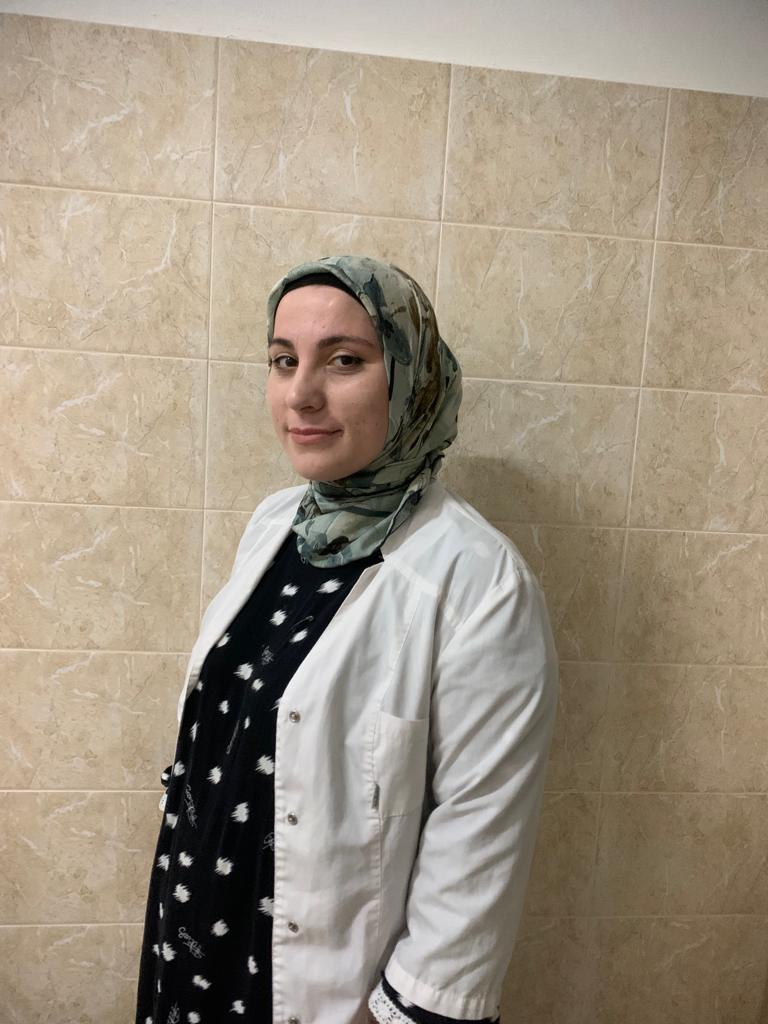 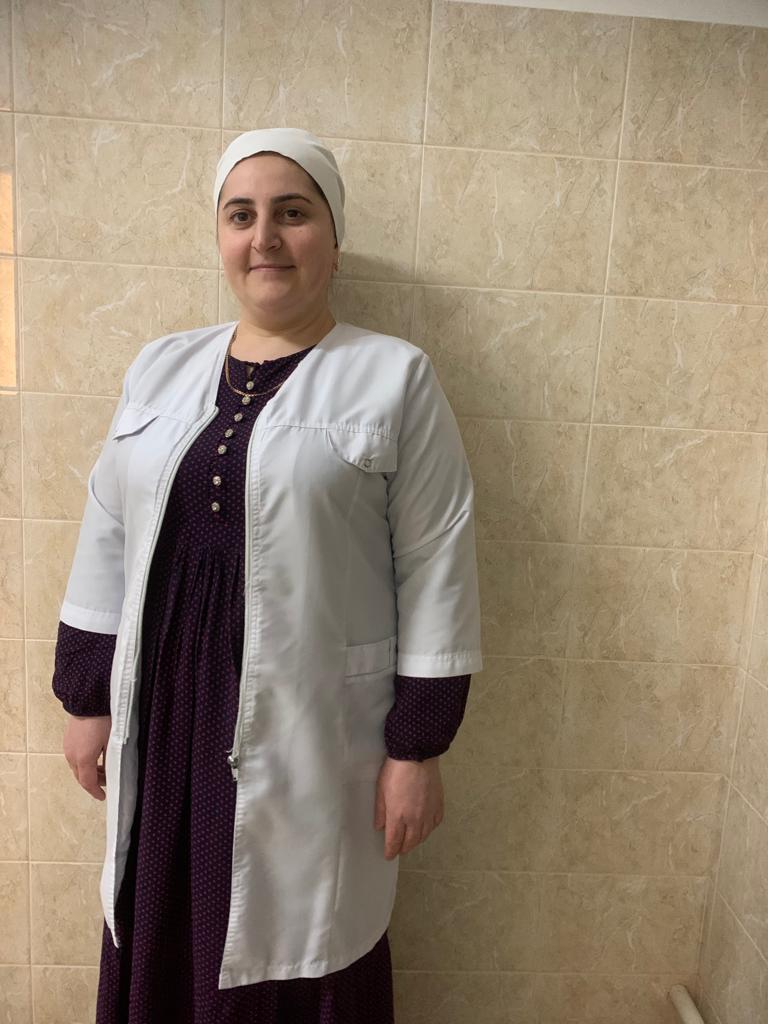 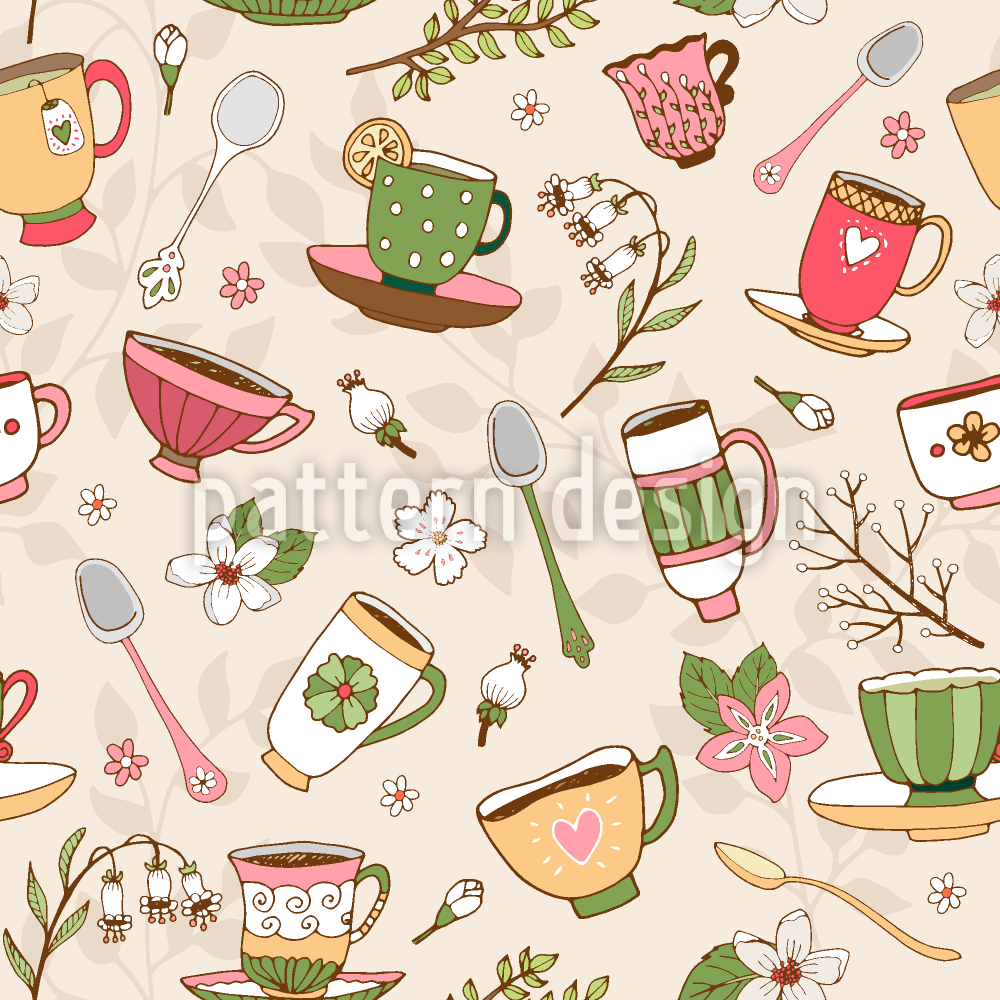 Производственное помещение обеденный зал
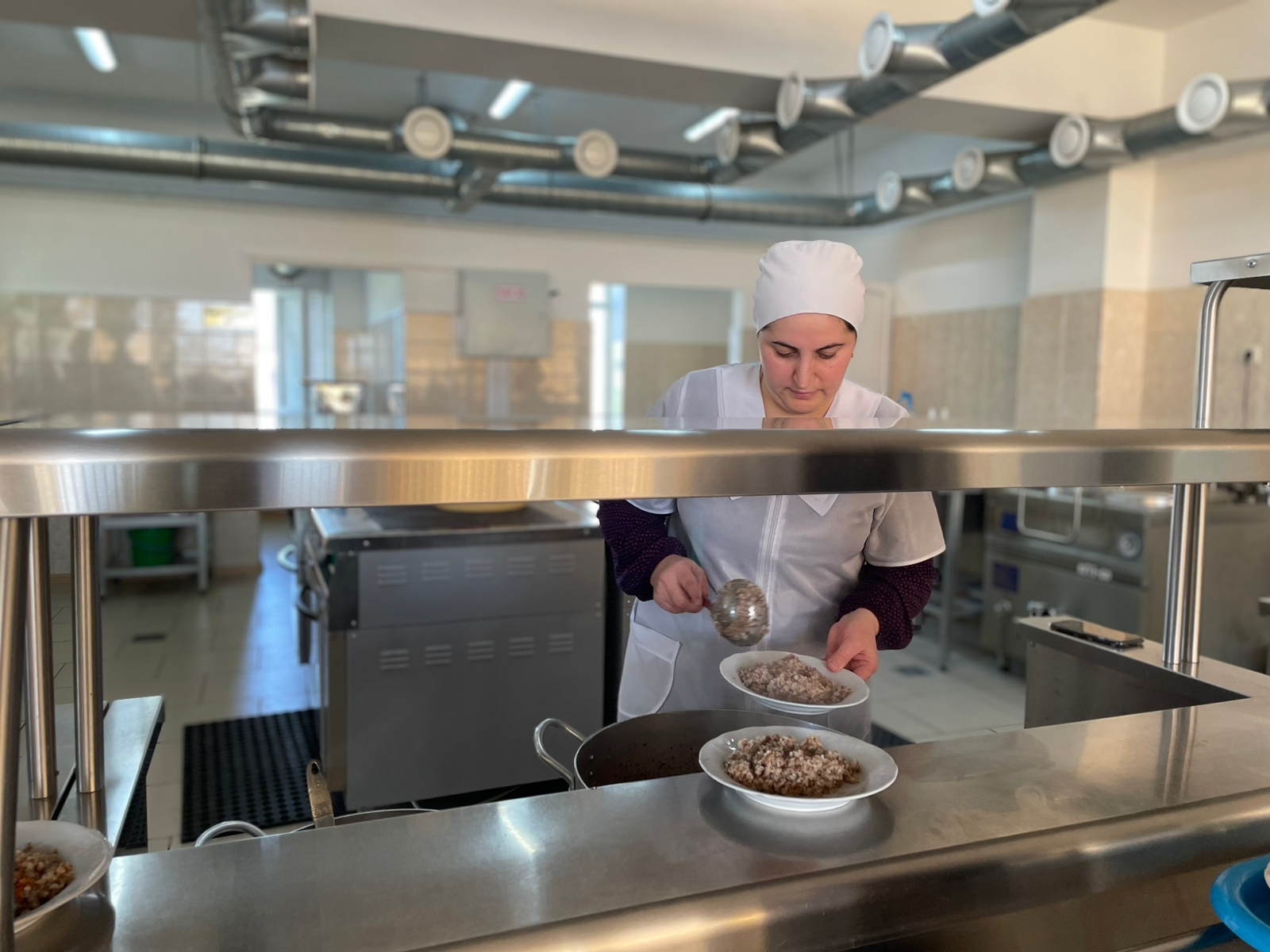 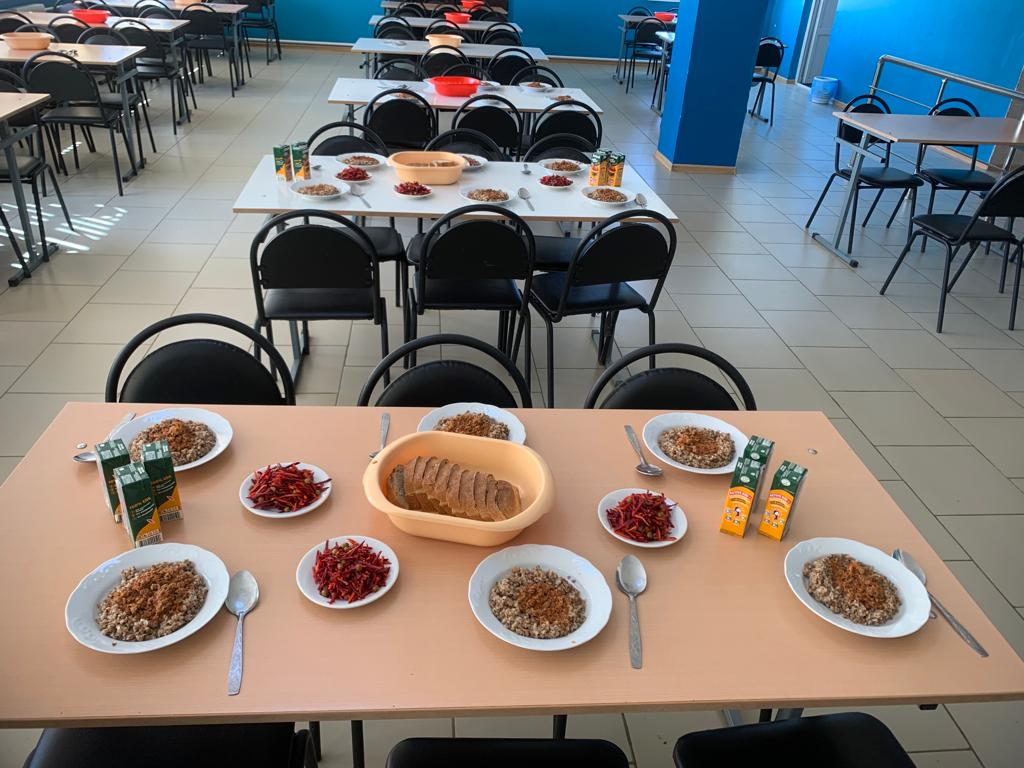 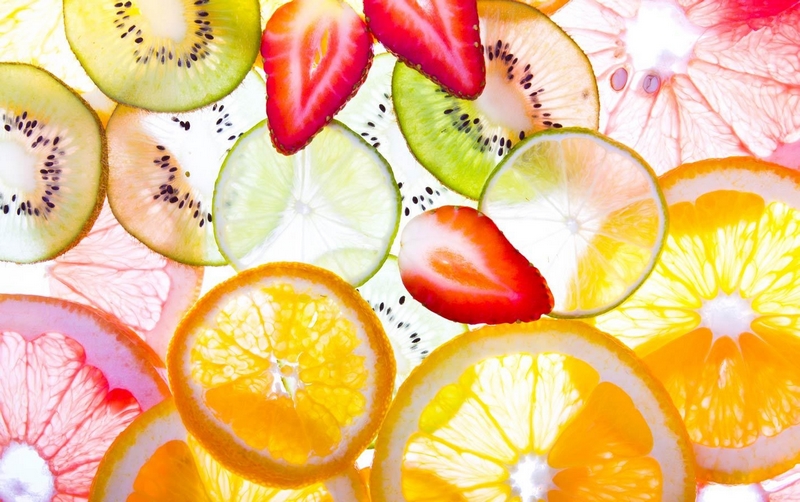 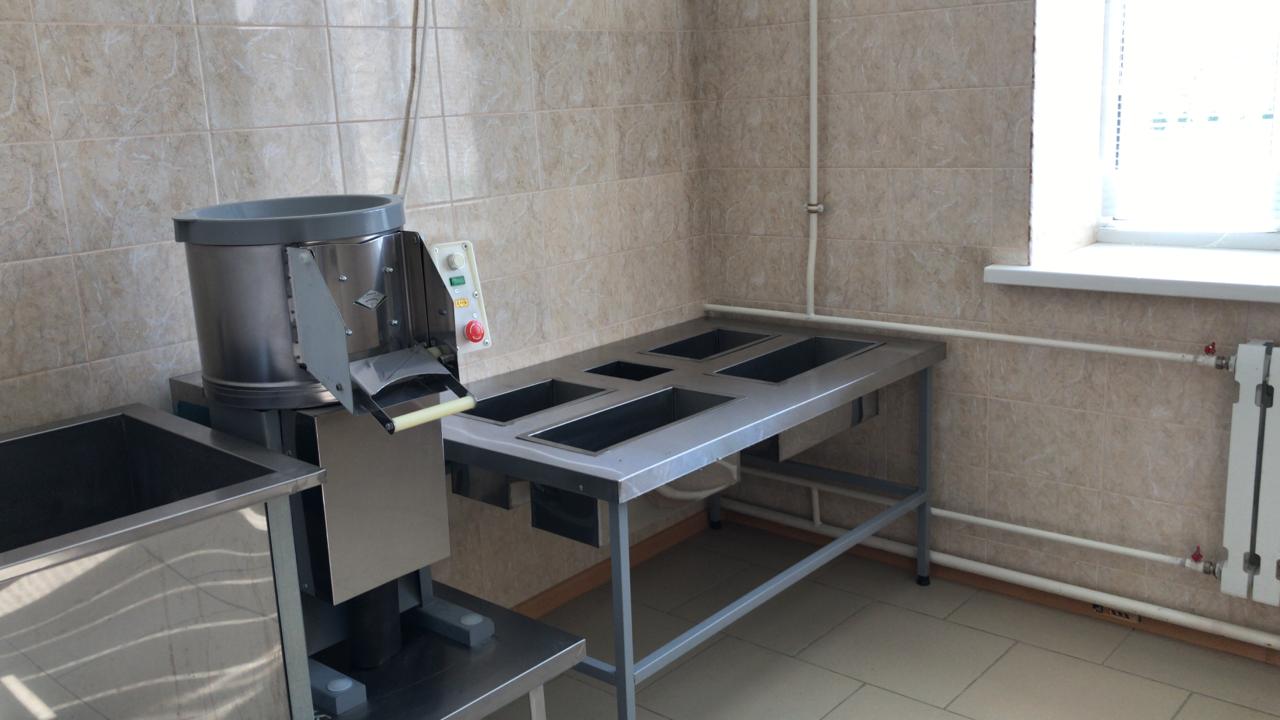 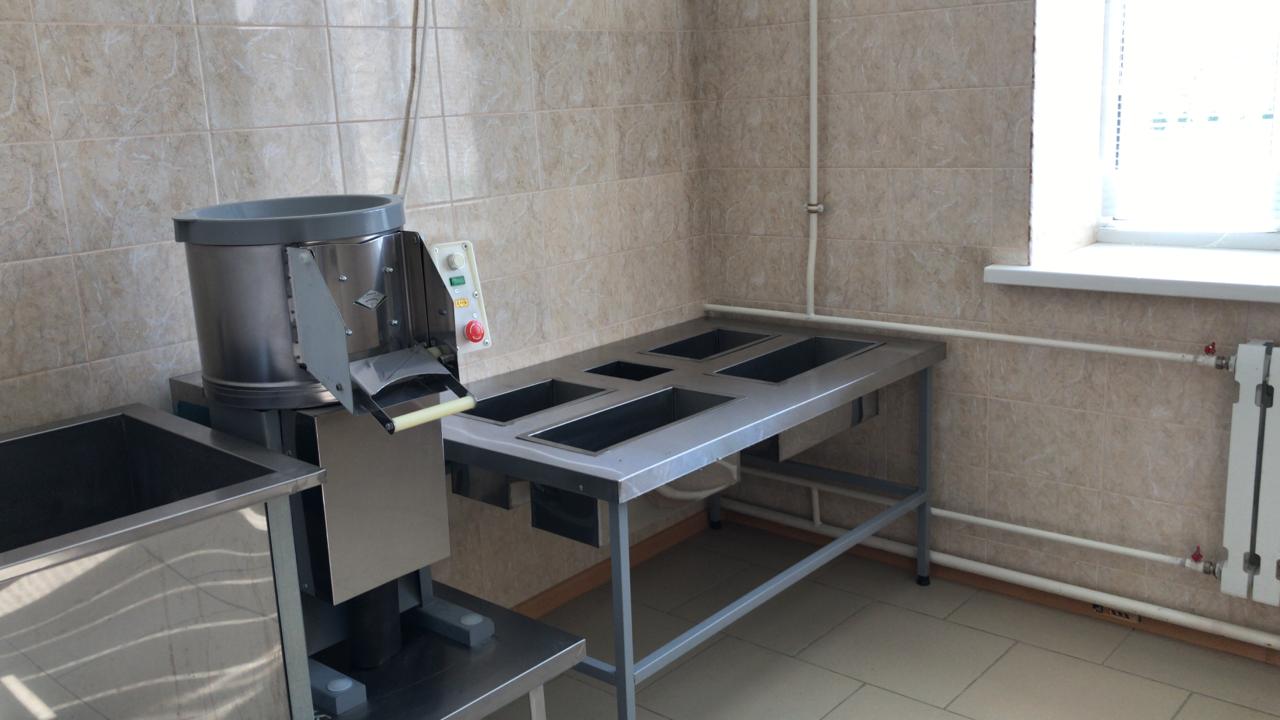 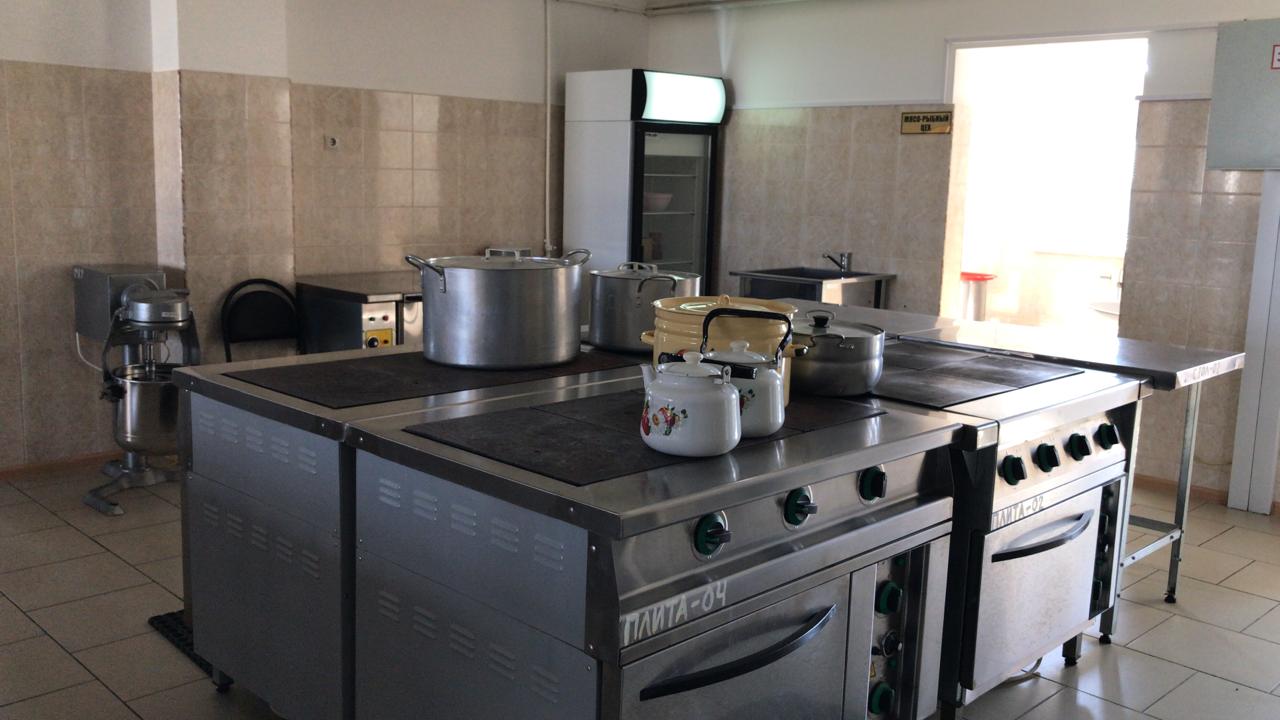 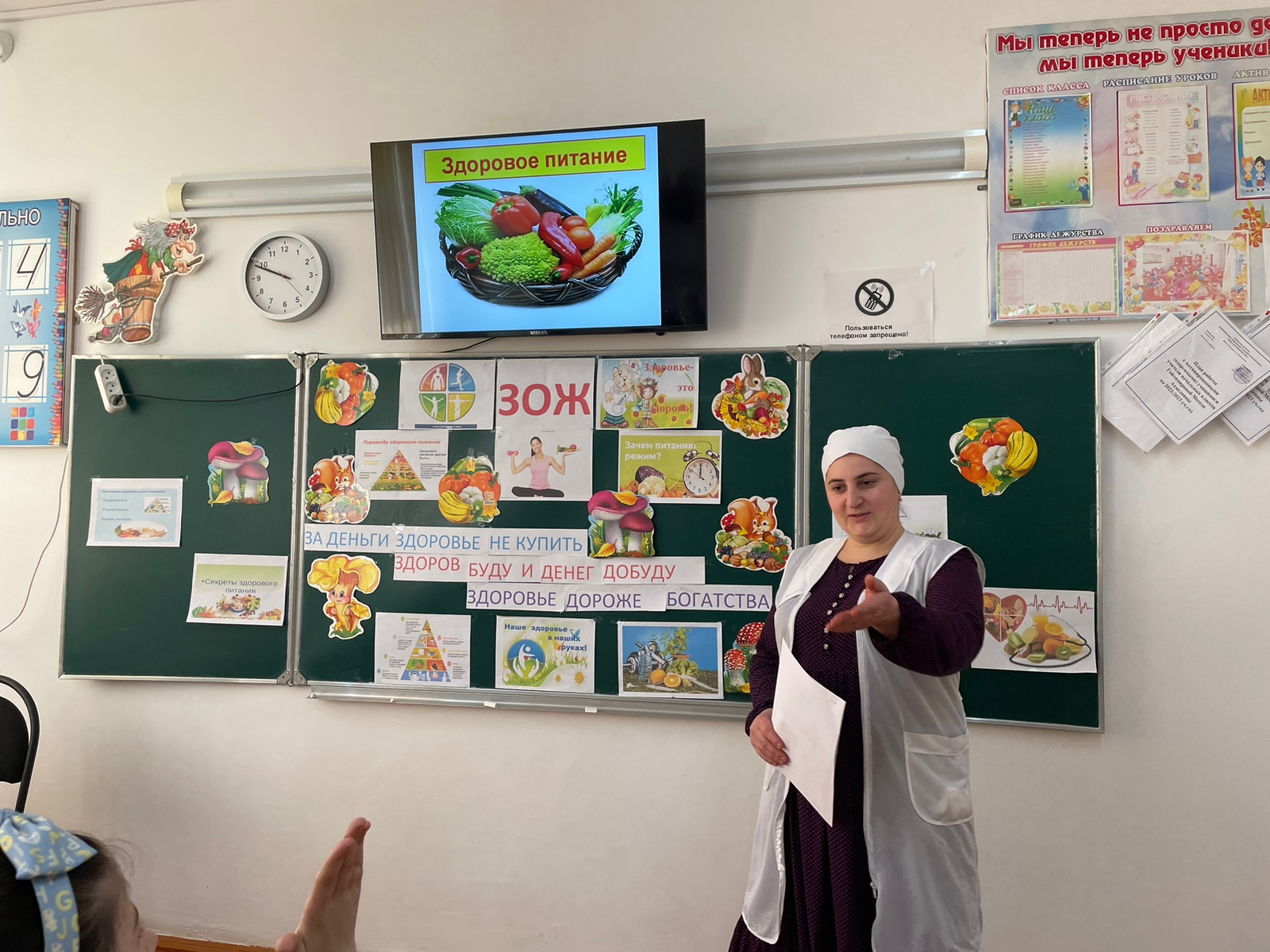 Уроки правильного питания.
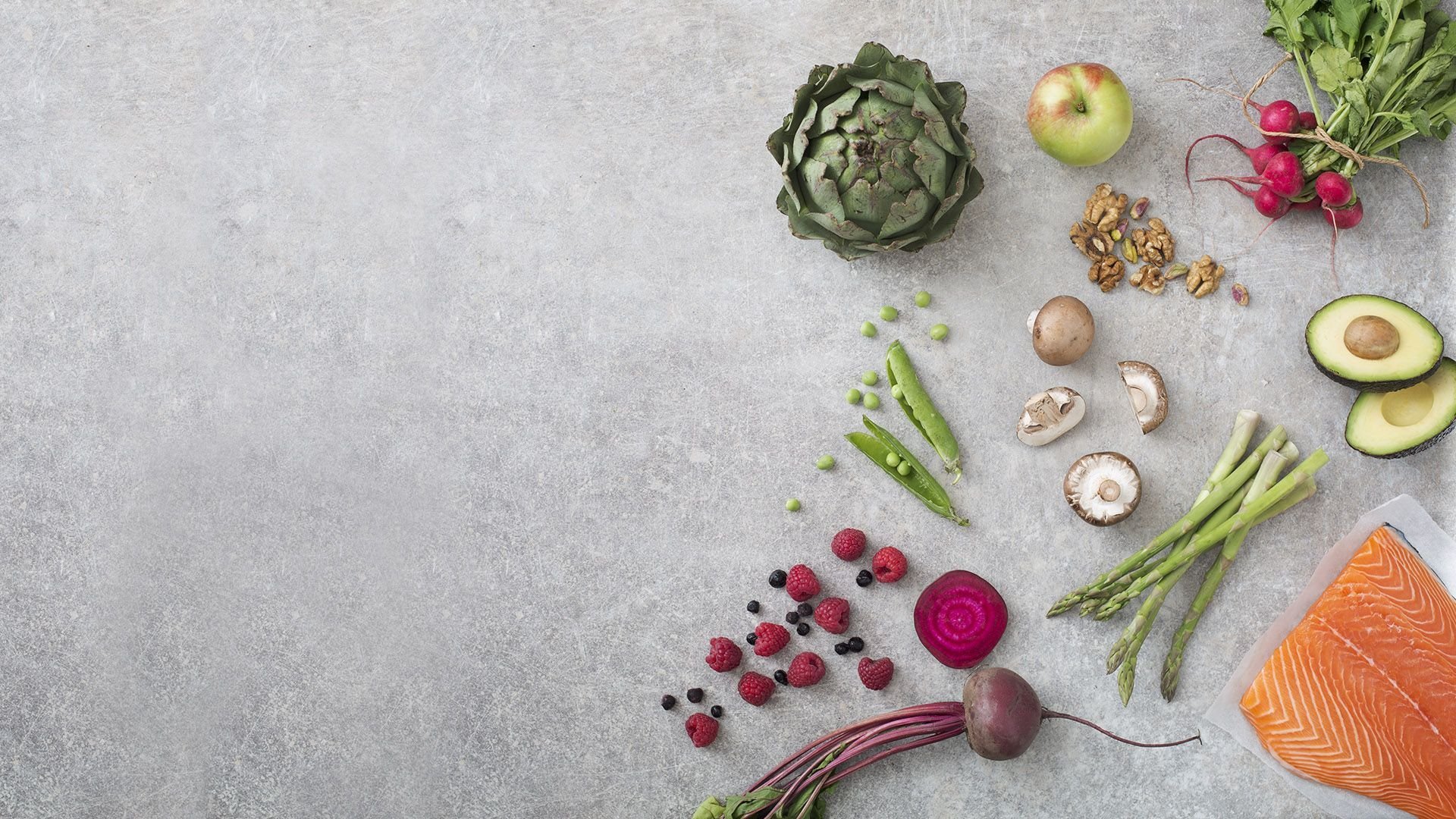 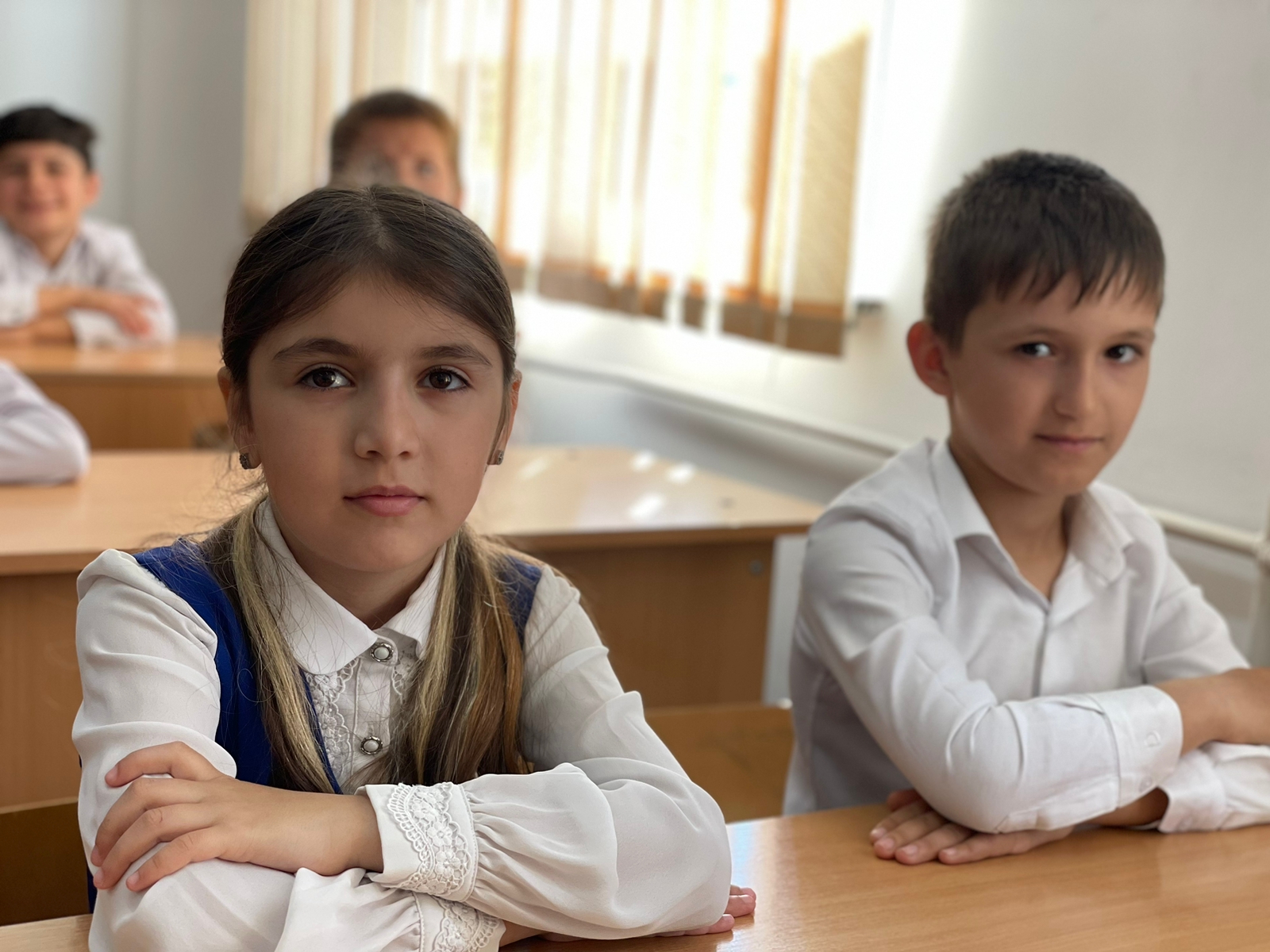 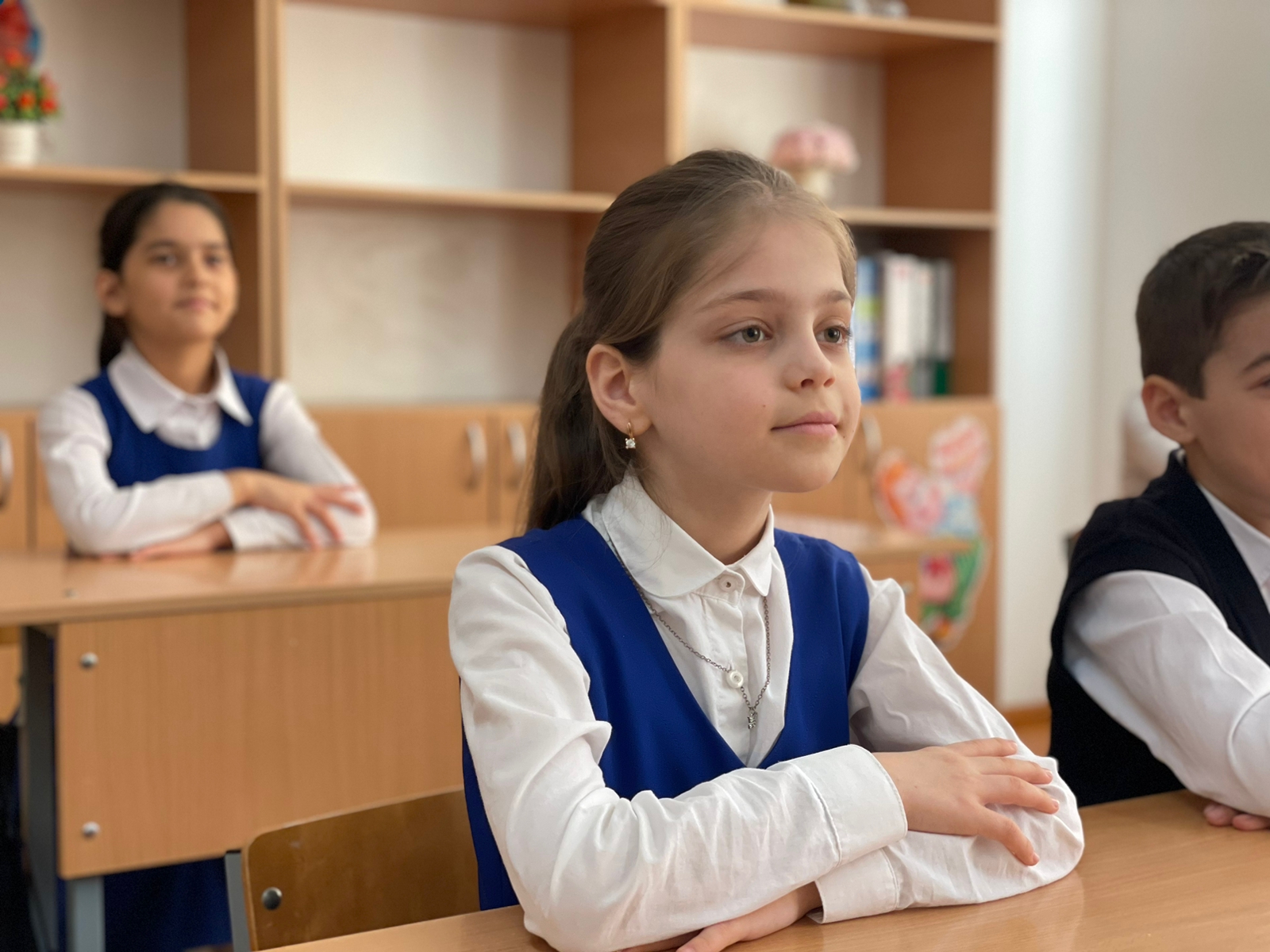 Готовим вкусно
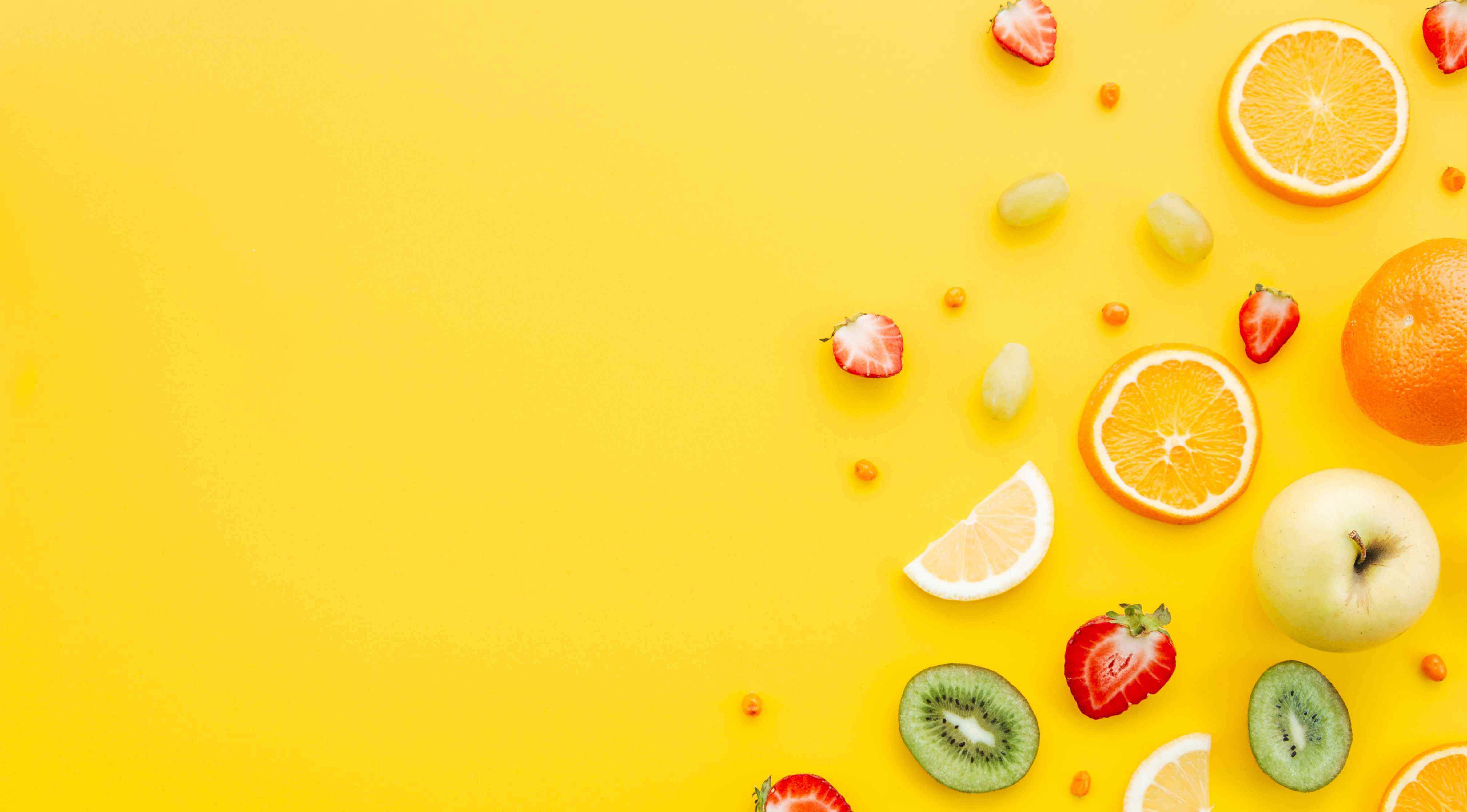 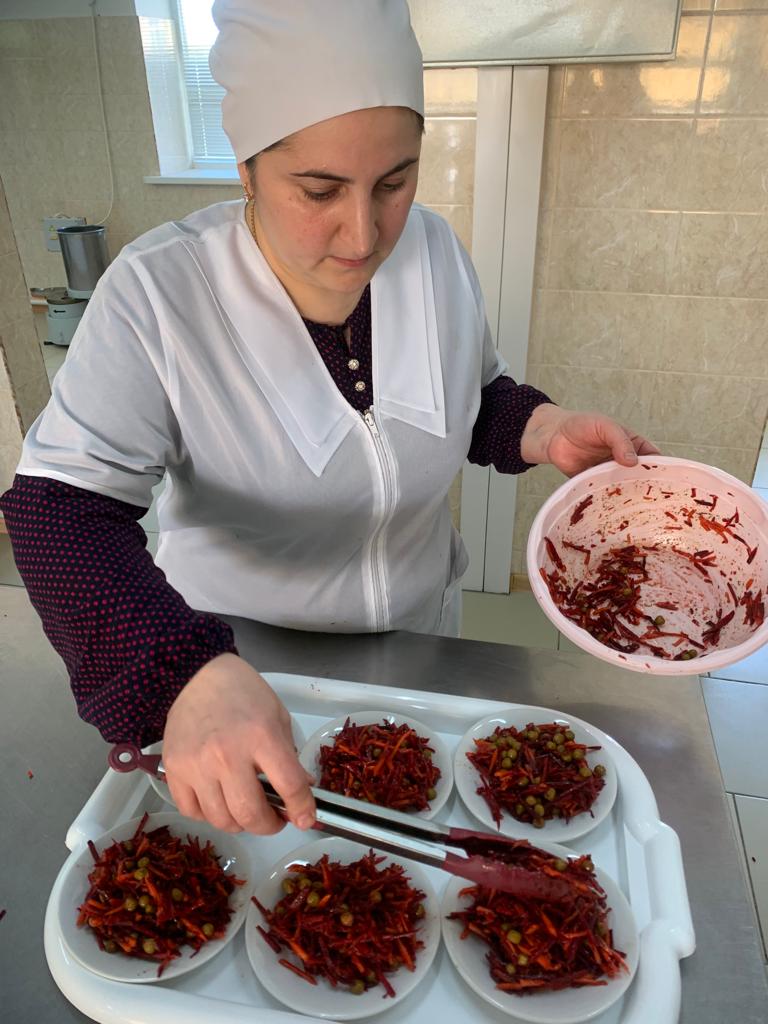 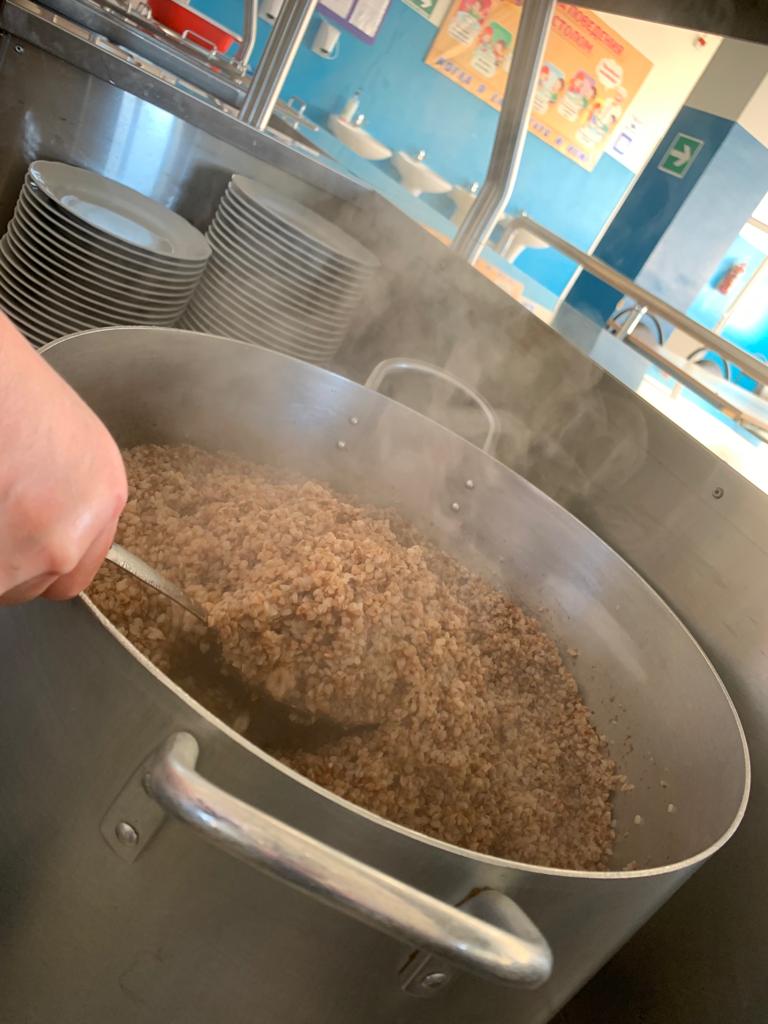 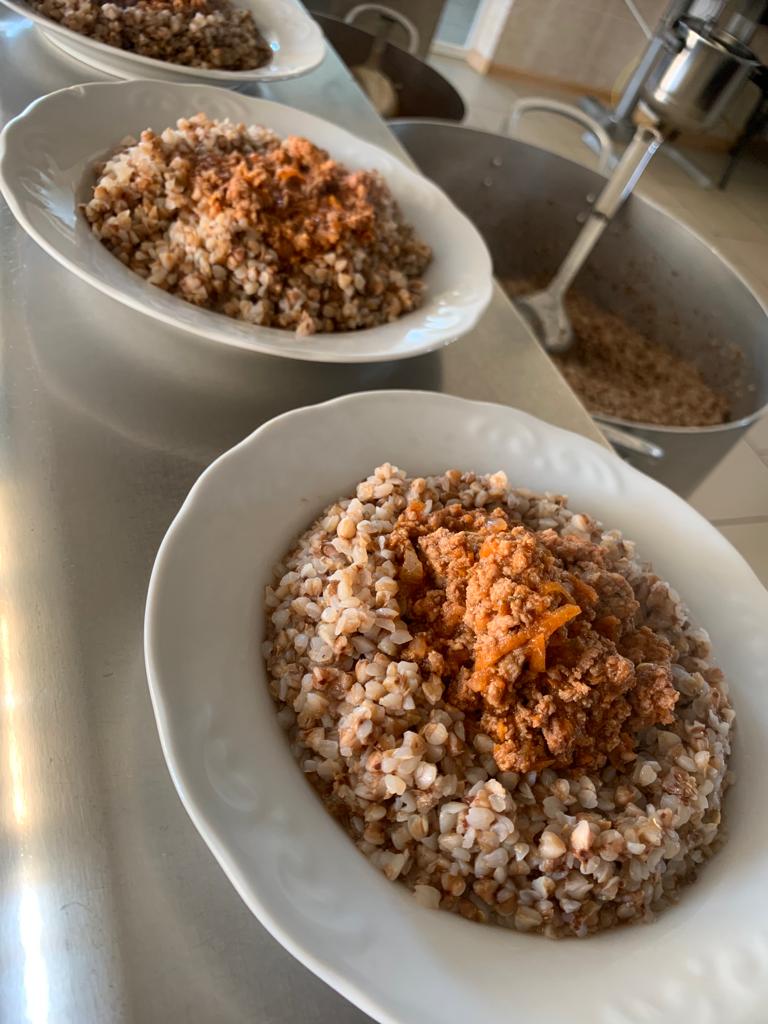 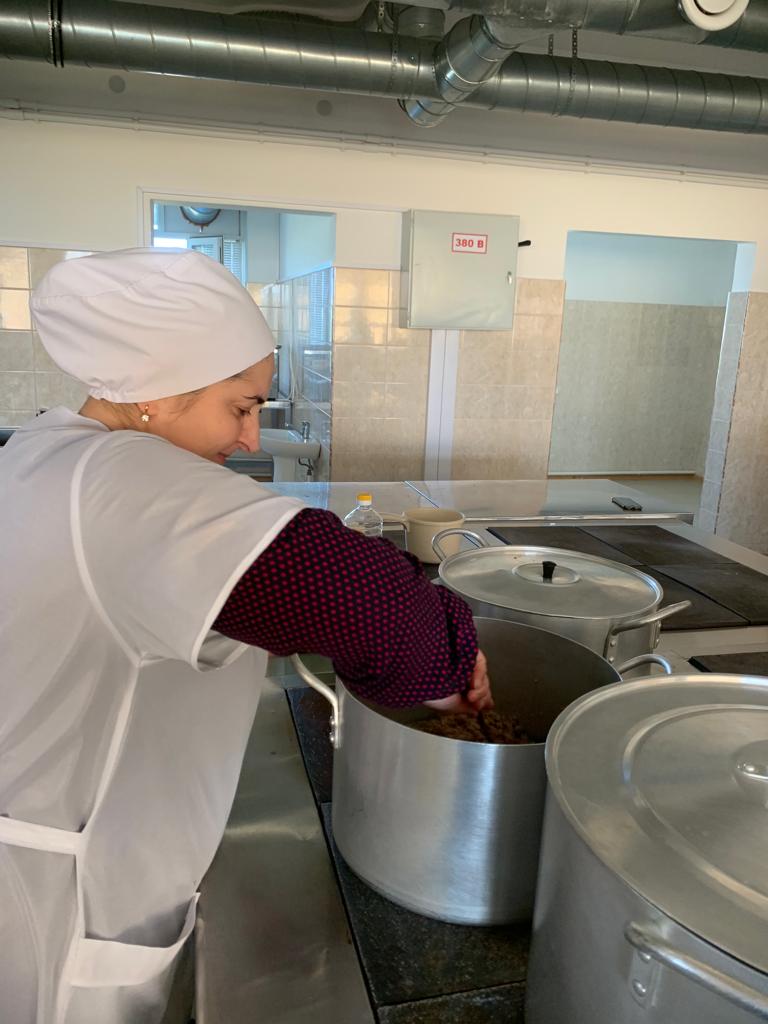 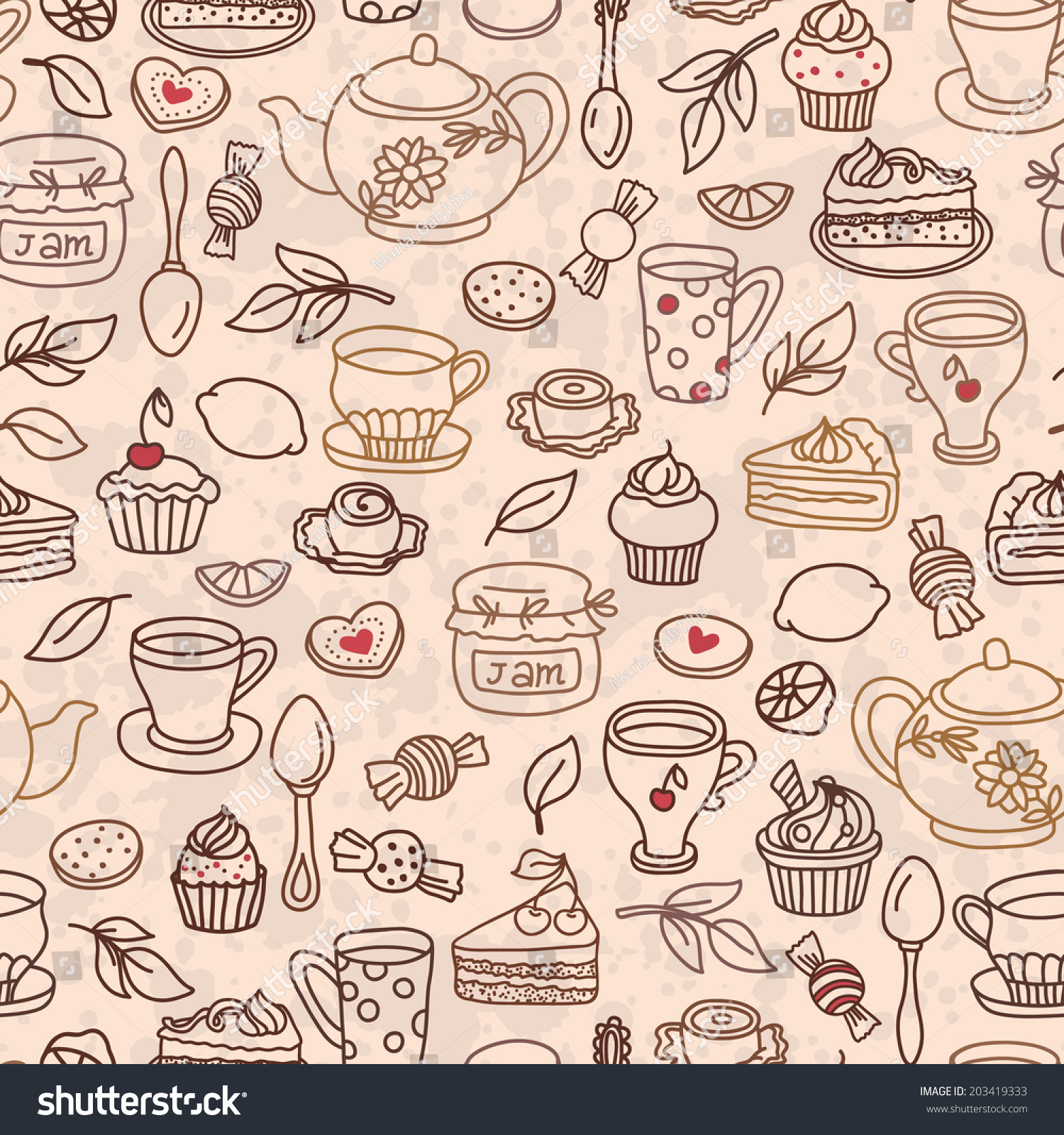 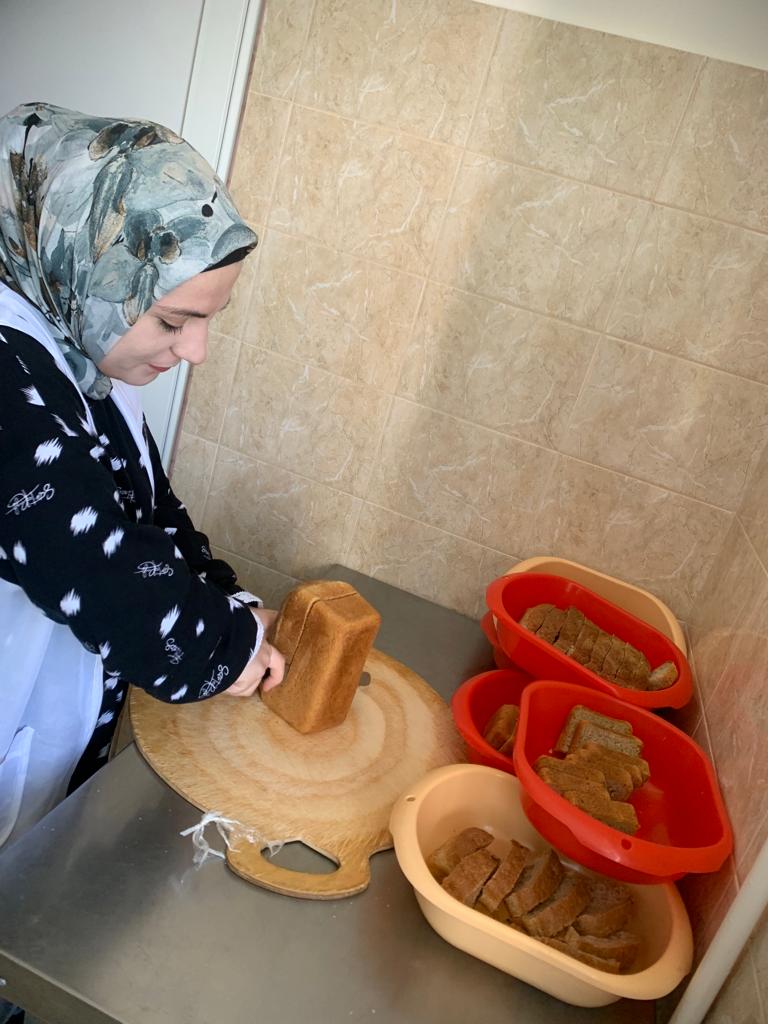 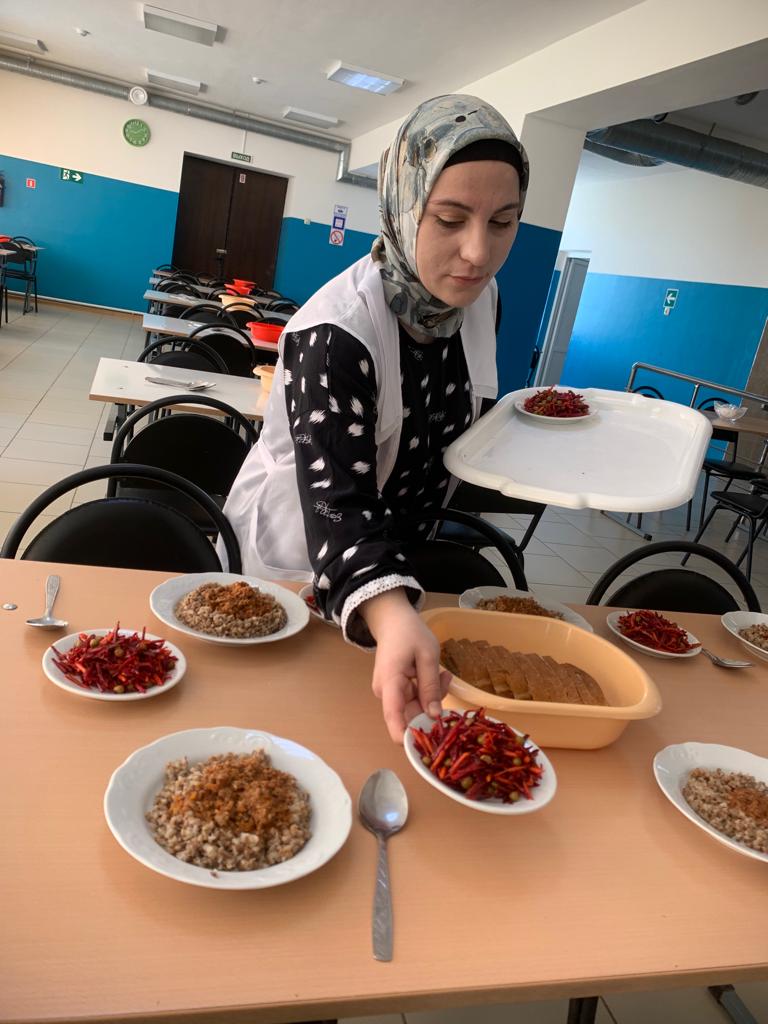 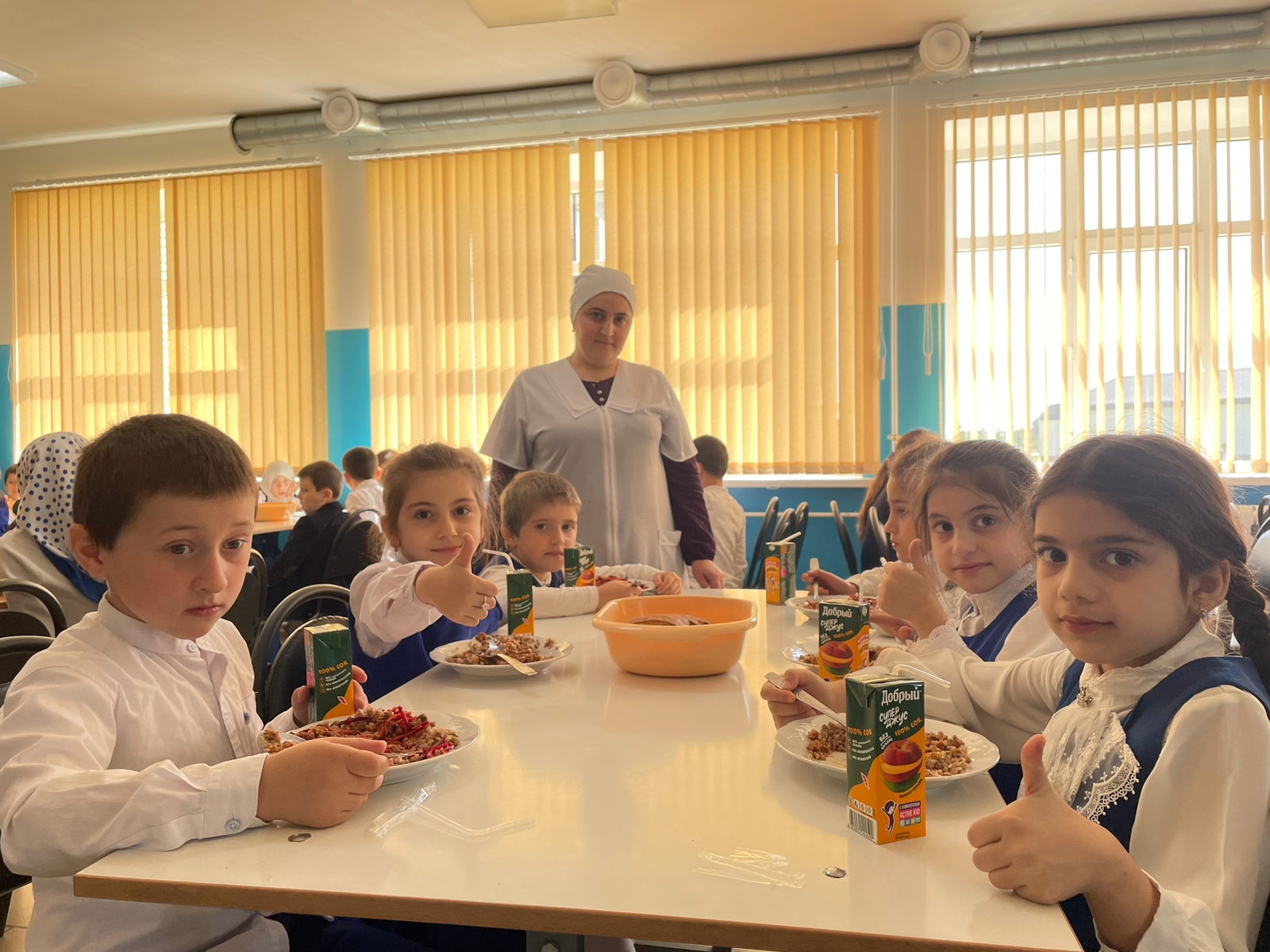 Приятного аппетита
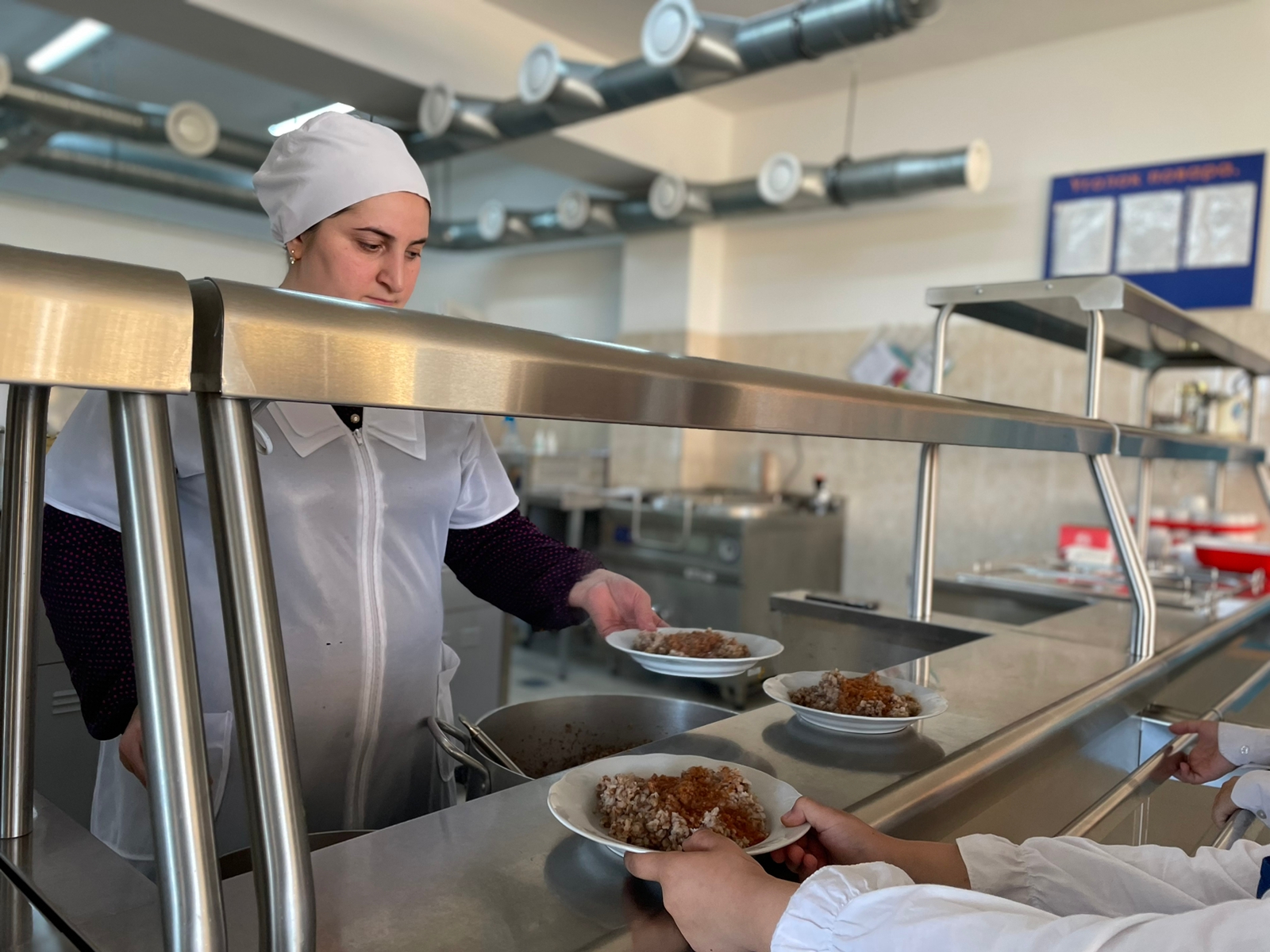 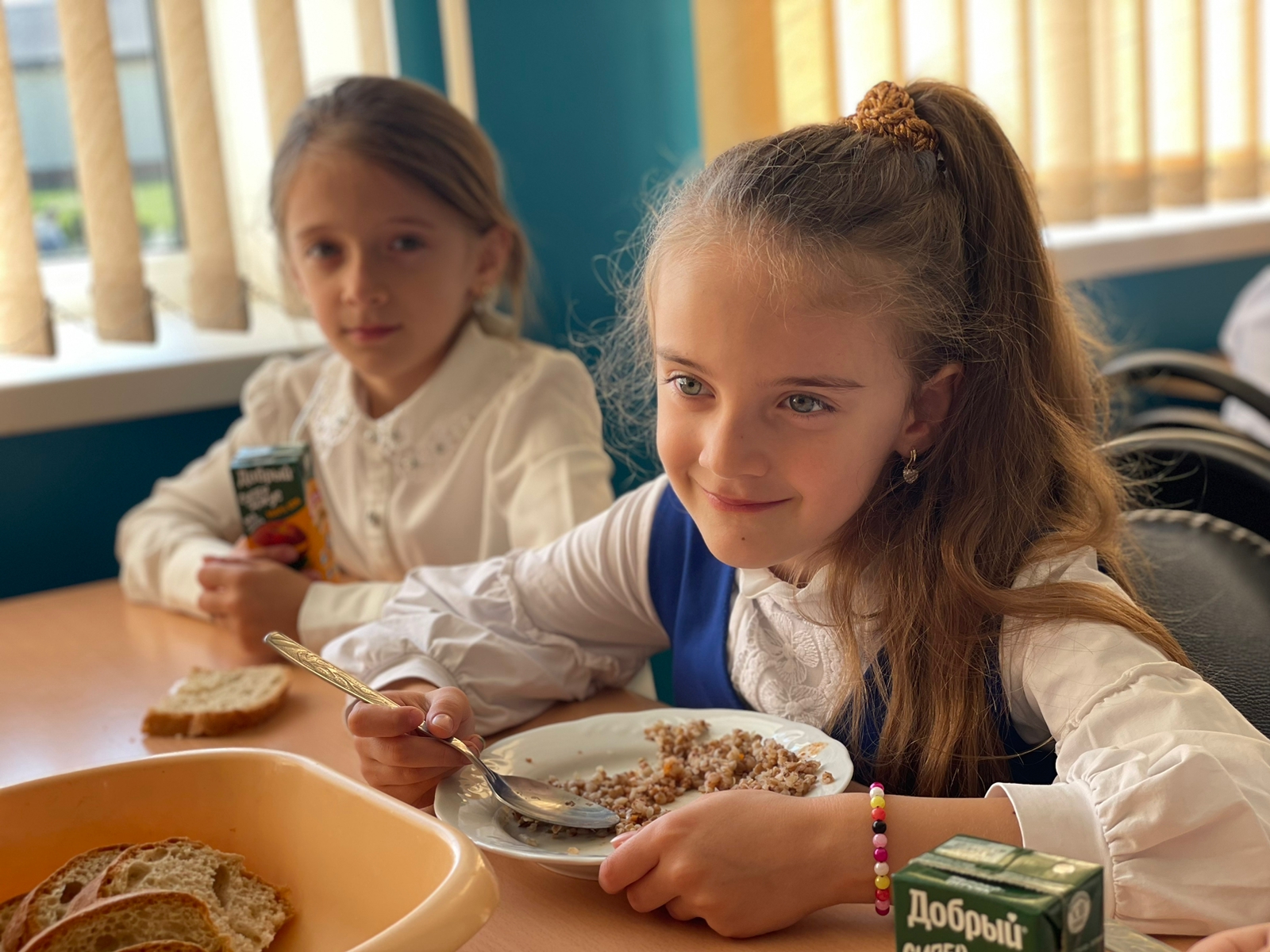 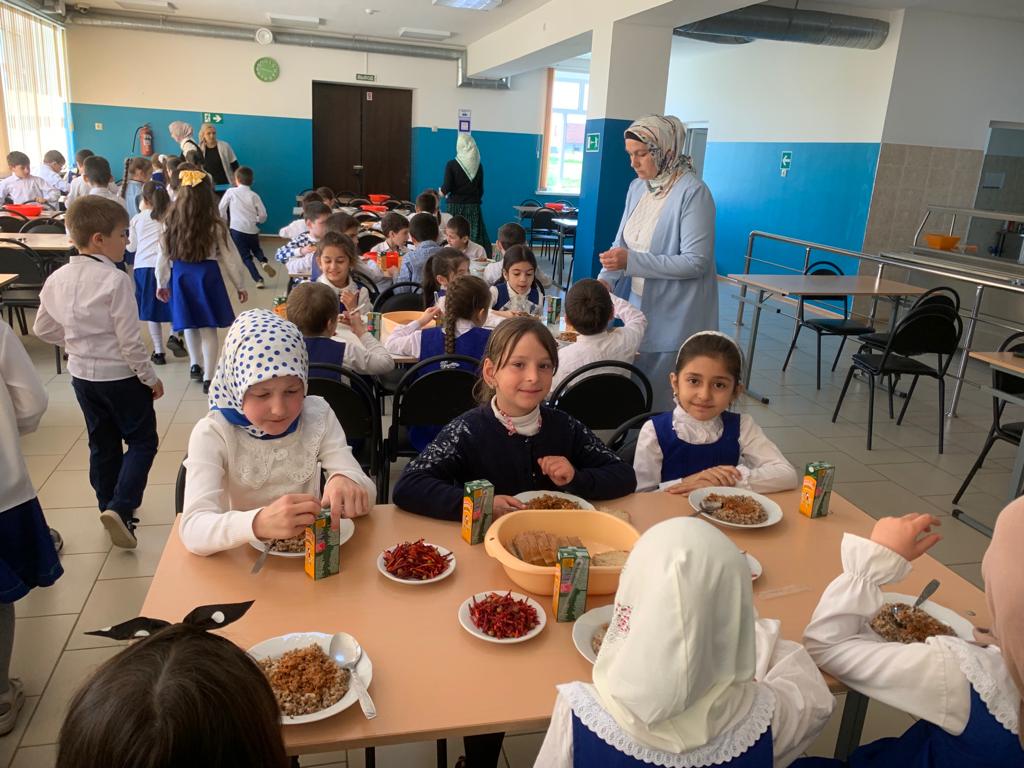 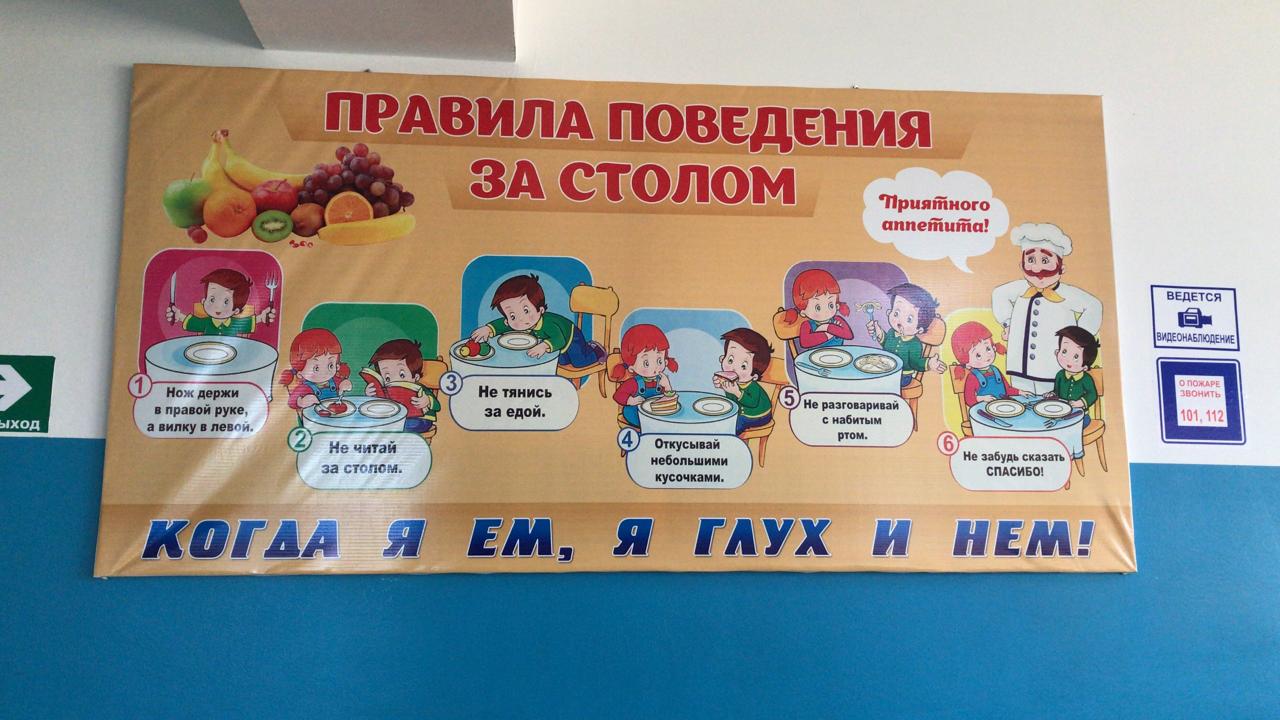 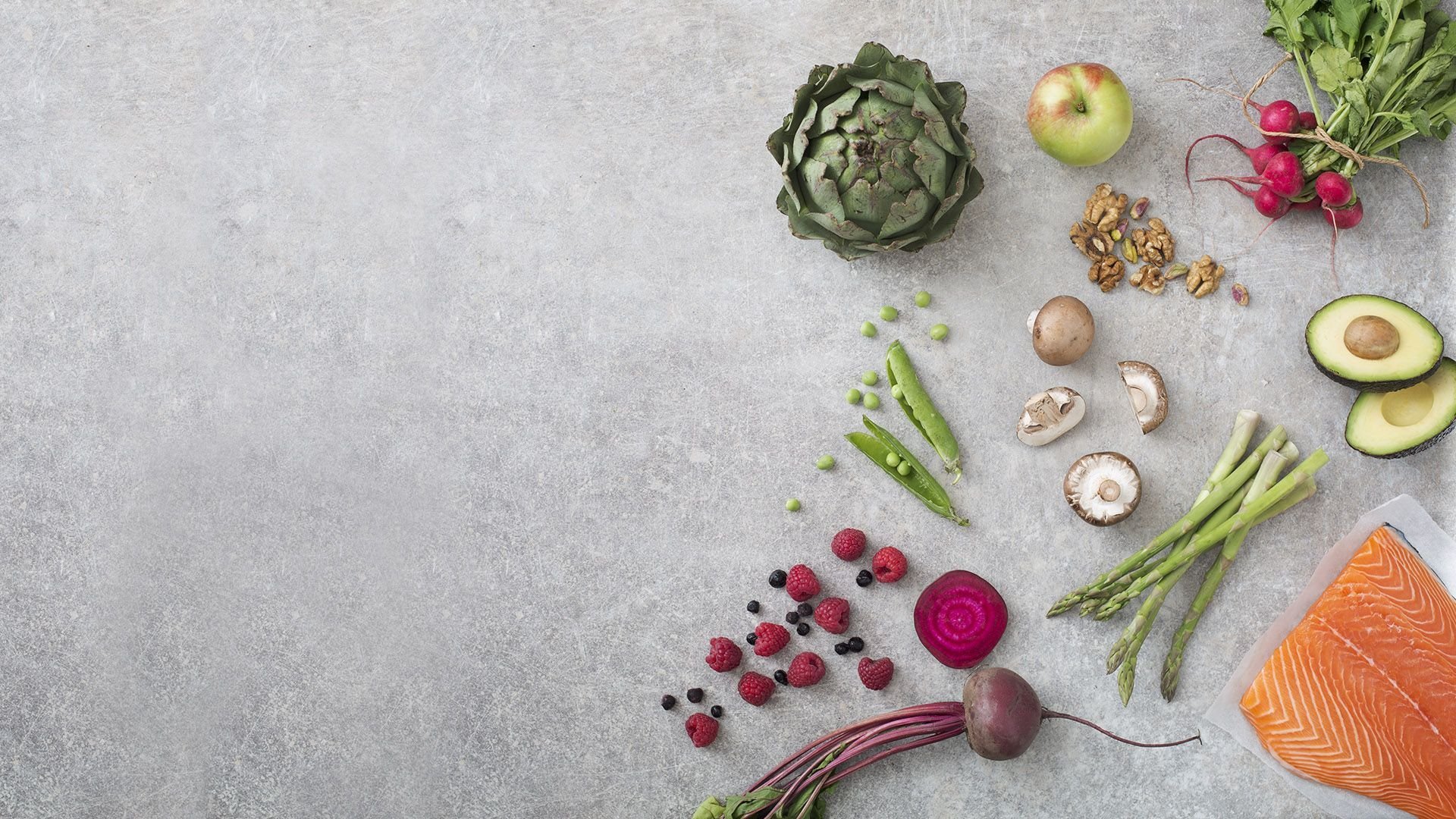 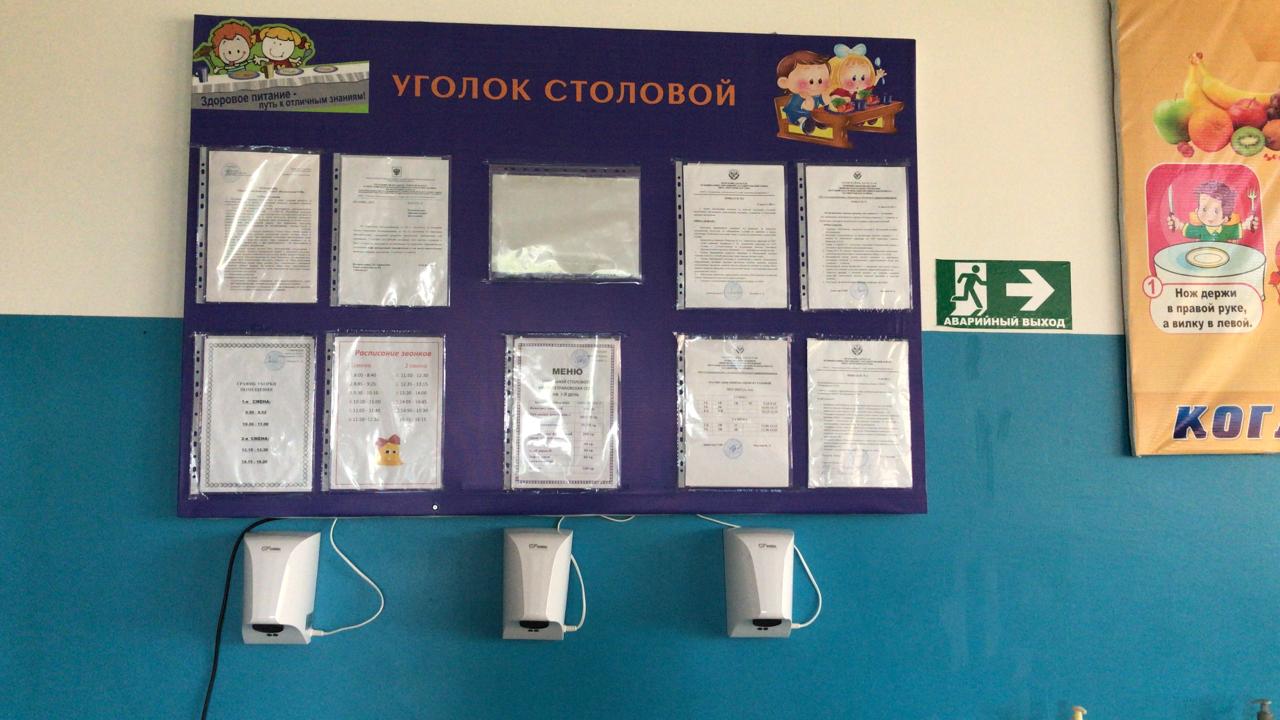 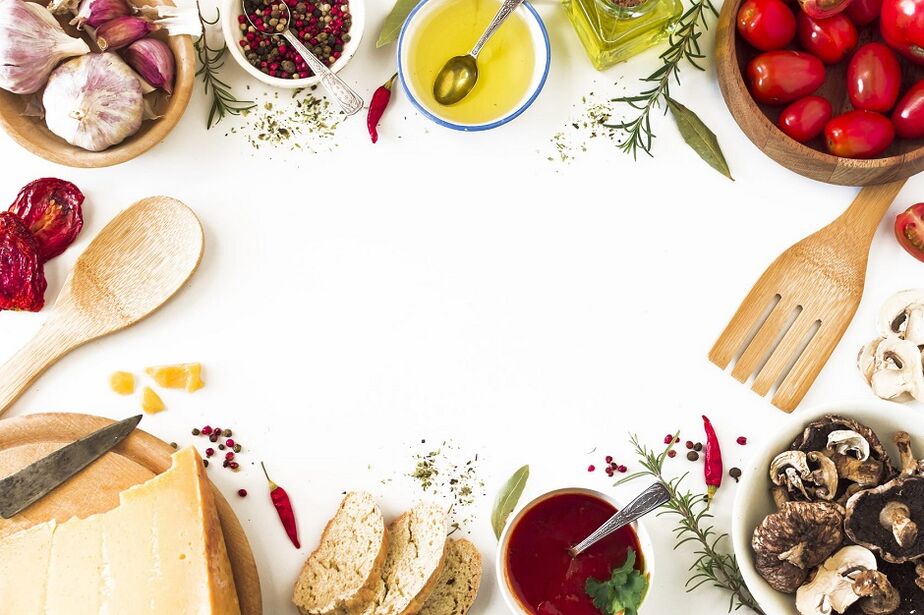 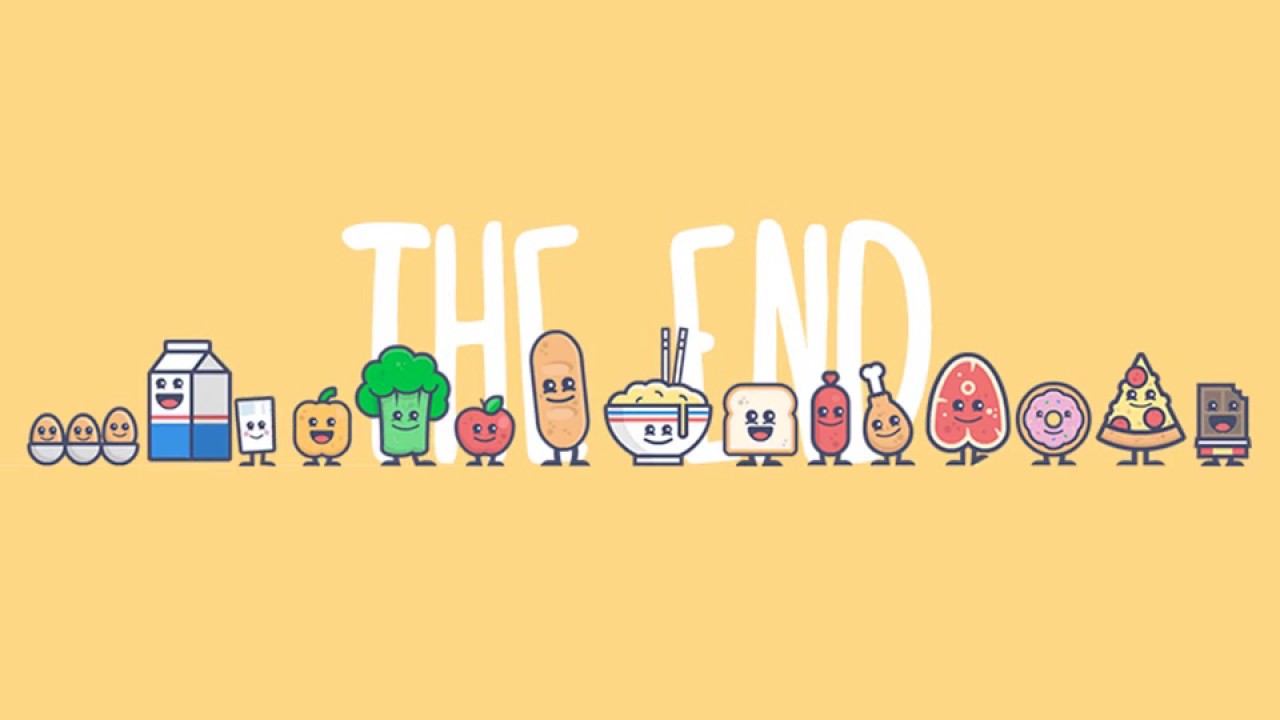